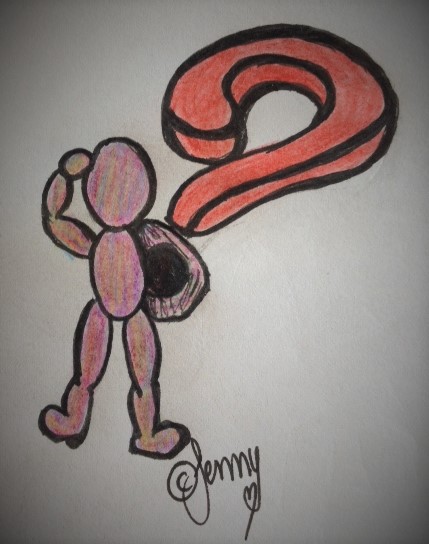 Mellan makt, hjälp och ekonomi- en stund för reflektion
Jenny Wallentin
Socialpedagog
Utbildare &  handledare 
Fil. Kandidat Socialt arbete
Fil. Magister Barn- och ungdomsvetenskap
Verksamhetschef Dagkollo Katteberg Gård
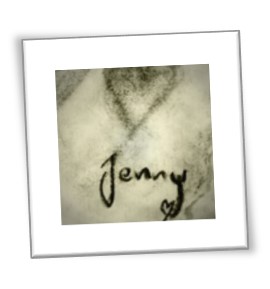 Interna: Vilja och Förmåga
Externa resurser:
Vårt stöd
Delaktighetens domän:.
……………
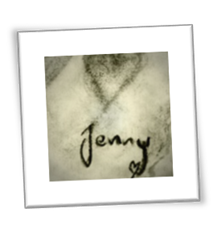 Molin, 2004
Relationen är vårt verktyg!
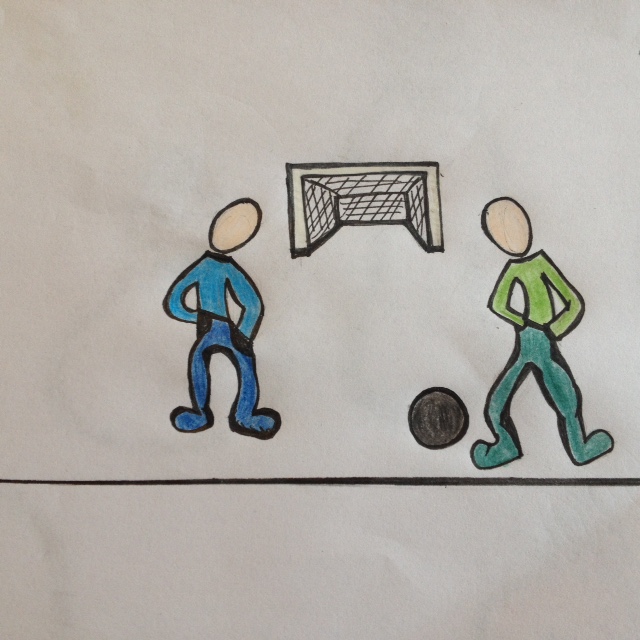 Eriksson & Karlsson (2016) påtalar risken att ”arbetet tvingas in i en konstlad och rigid form, där praktiken utformas för att passa de resultat forskningen uppvisar. Den aspekt av socialt arbete som handlar om att fånga situationens möjligheter i den omedelbara relationen mellan socialarbetare och klient går förlorad” (s. 23).
(c) Jenny Wallentin
Evidensbaserad
Politiskt styrd organisation
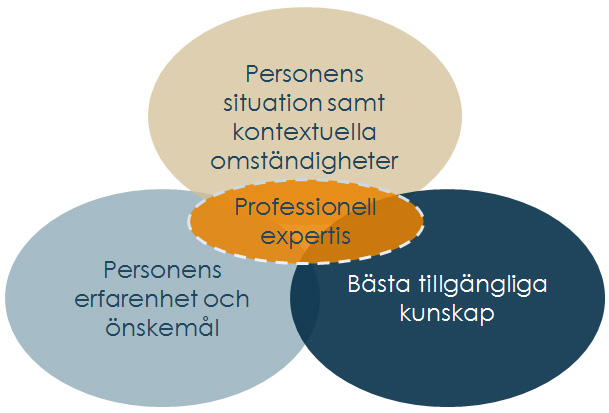 Kritiska ögon
Vad tycker klienterna
Kunskap om VAR man hittar aktuell forskning, metoder och HUR kritiskt granskar dem
Tid för reflektion och granskning
2
Kunskapsguiden.se
(c) Jenny Wallentin
[Speaker Notes: För att arbeta evidensbaserat behöver man granska den egna verksamheten med kritiska ögon.
Man behöver också kunskap om var man hittar information om aktuell forskning och forskningsbaserade metoder samt om hur man kritiskt granskar dem. 
Dessutom behövs tid för reflektion och kritisk granskning av egna erfarenheter. 
Det är också viktigt att följa upp den egna verksamheten systematiskt. 
Vad tycker klienterna om de insatser som ges? Har deras situation förbättrats efter genomförda insatser? Slutligen är det nödvändigt att kontinuerligt dokumenteras vilken inverkan som forskning, praktikers erfarenhet och expertis samt klienternas erfarenheter och önskemål har haft på utredningar och beslut av insatser.

Och VAR HITTAR MAN DÅ FORSKNINGEN? NYA RÖN och HUR HTTAR MAN DEN? ……. VAD tänker ni]
……vårt uppdrag på fältet?
Passa in
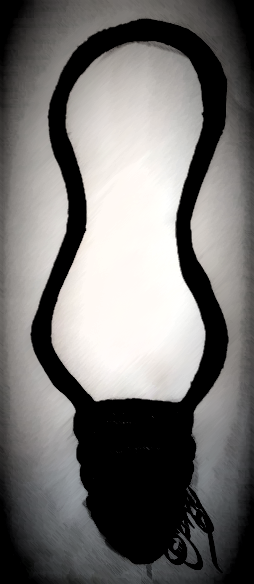 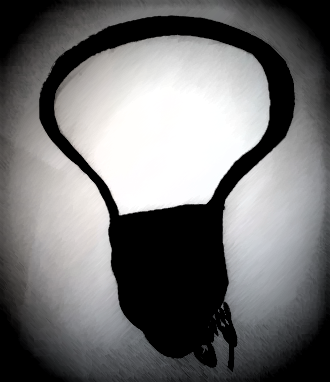 Behov av stöd /metod
Anpassa
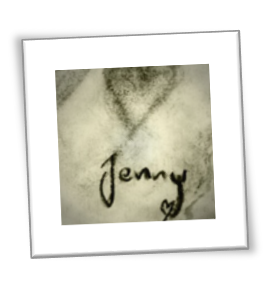 (C) Jenny Wallentin
Målbild
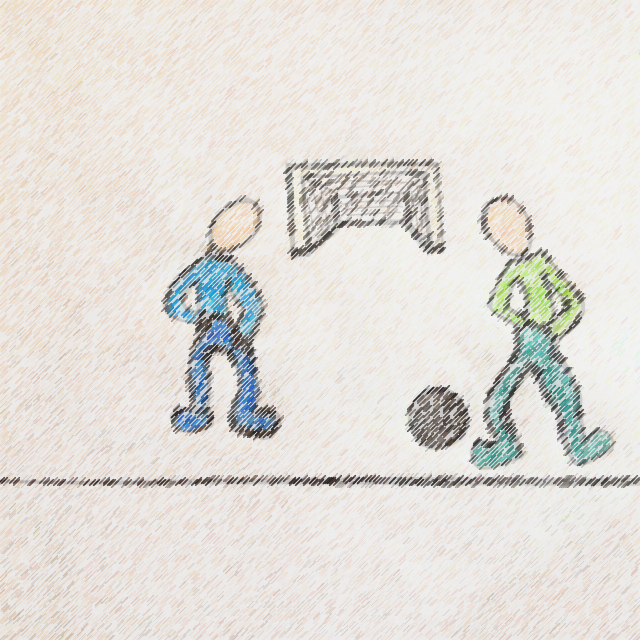 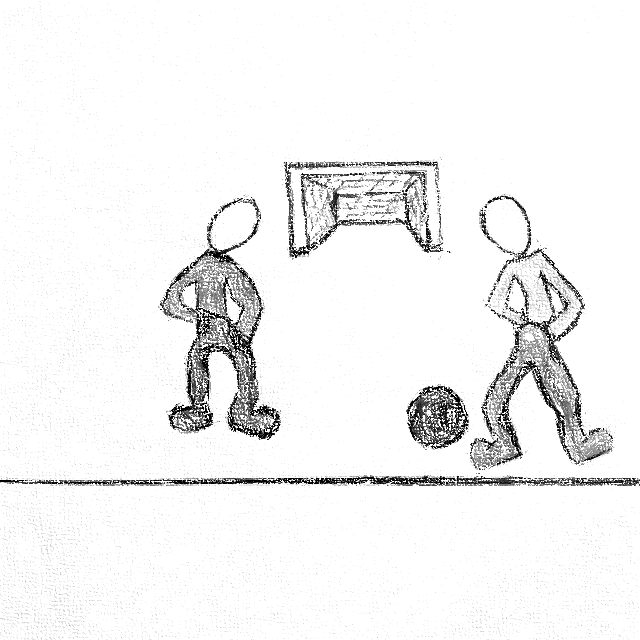 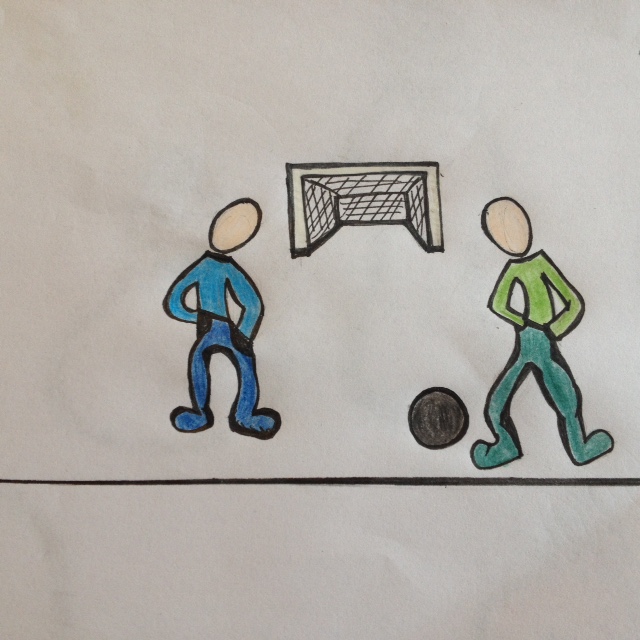 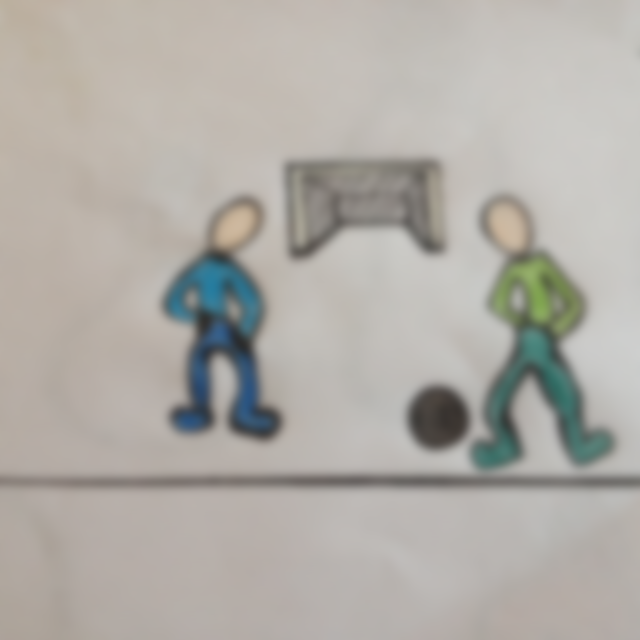 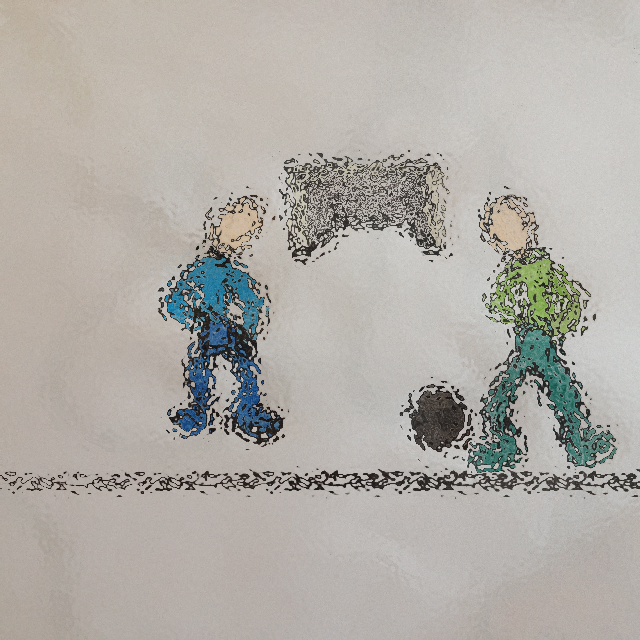 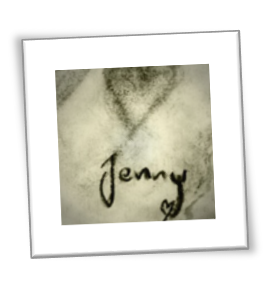 (C) Jenny Wallentin
Begriplighet
Förståelse
Förmåga att bedöma verkligheten
Kognitiv aspekt
Meningsfullt
Delaktighet
Motivation
Engagemang
Hanterbarhet
Förmåga att hantera och möta olika krav
 Strategier och metoder
Handlingskomponenter
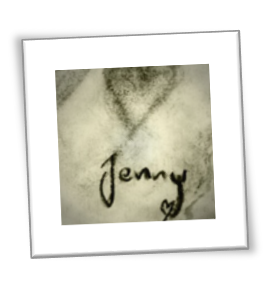 (C) Jenny Wallentin
Professionell, personlig, privatYrkesrollen
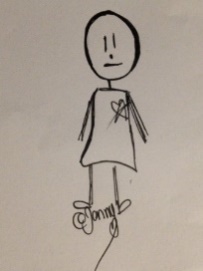 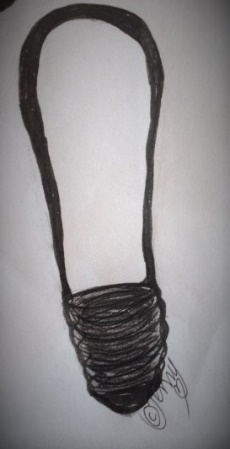 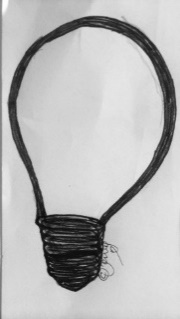 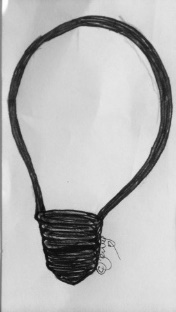 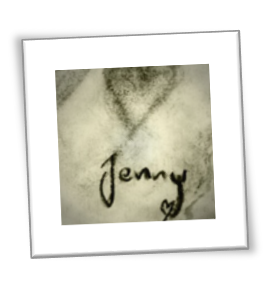 Skau, 2018
(C) Jenny Wallentin
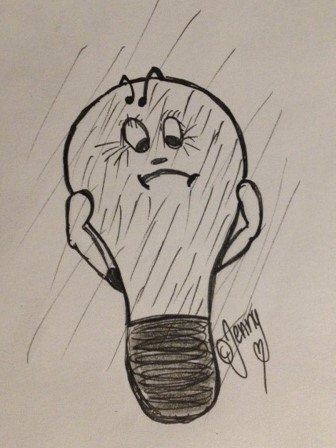 Utmaning
Överblickande, mottaglig, nyanserad-Samarbete, konstruktivt tänkande, humor
- Konflikthantering, perspektiv
Press
Tolkning
Hot
Trångsynthet, stereotypsbeteende
Konkurrensbeteende
Svårare att känna empati
Reflexbeteende
Förlorar förmåga att se konsekvenser
Hänsynslöst beteende för överlevnad
Handlingsförlamning, all verksamhet upphör
Tydlig utmattning 
– black out
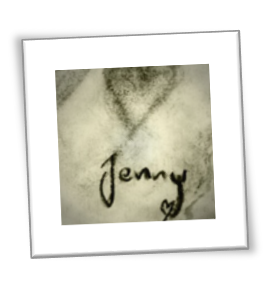 (C) Jenny Wallentin
Interna: Vilja och Förmåga
Delaktighetens domän:
………………..
Externa resurser:
Vårt stöd
Molin, 2004
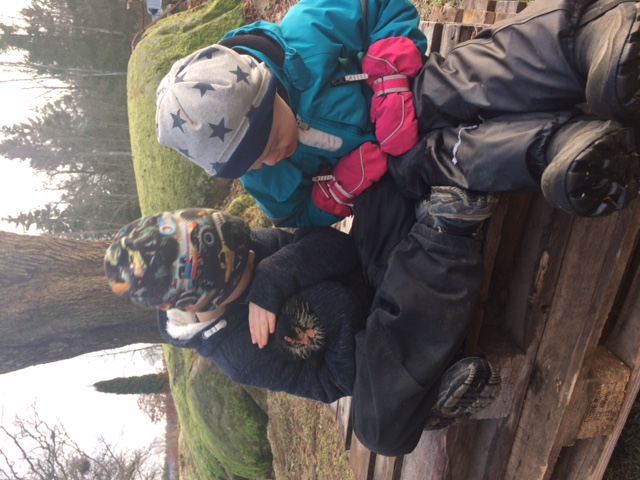 Inget du utan ett jag
 – inget jag utan ett du
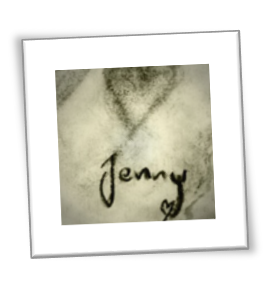 Jenny.wallentin@outlook.com
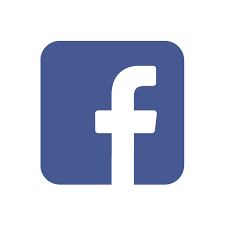 Jenny  Wallentin –Utbildare
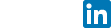 Jenny  Wallentin